OBESITY IN PREGNANCY
Donna D. Johnson, MD
CLASSIFICATION OF OBESITY
ACOG PB 156, 2021
OBESITY IN SOUTH CAROLINA
OBESITY IN SOUTH CAROLINA
Americashealthranking.org
OBESITY IN SOUTH CAROLINA
Americashealthranking.org
OBESITY IN SOUTH CAROLINA
Americashealthranking.org
EQUIPMENT CONSIDERATIONS
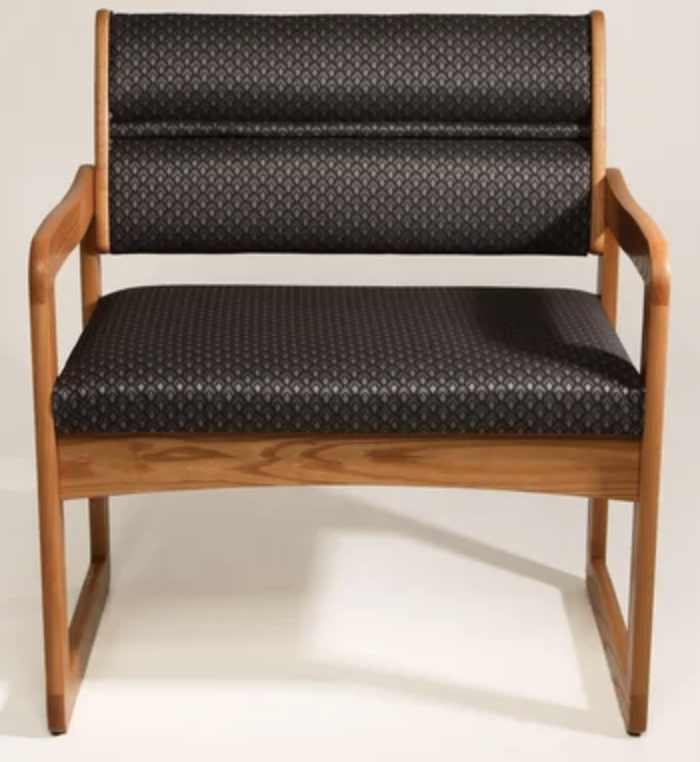 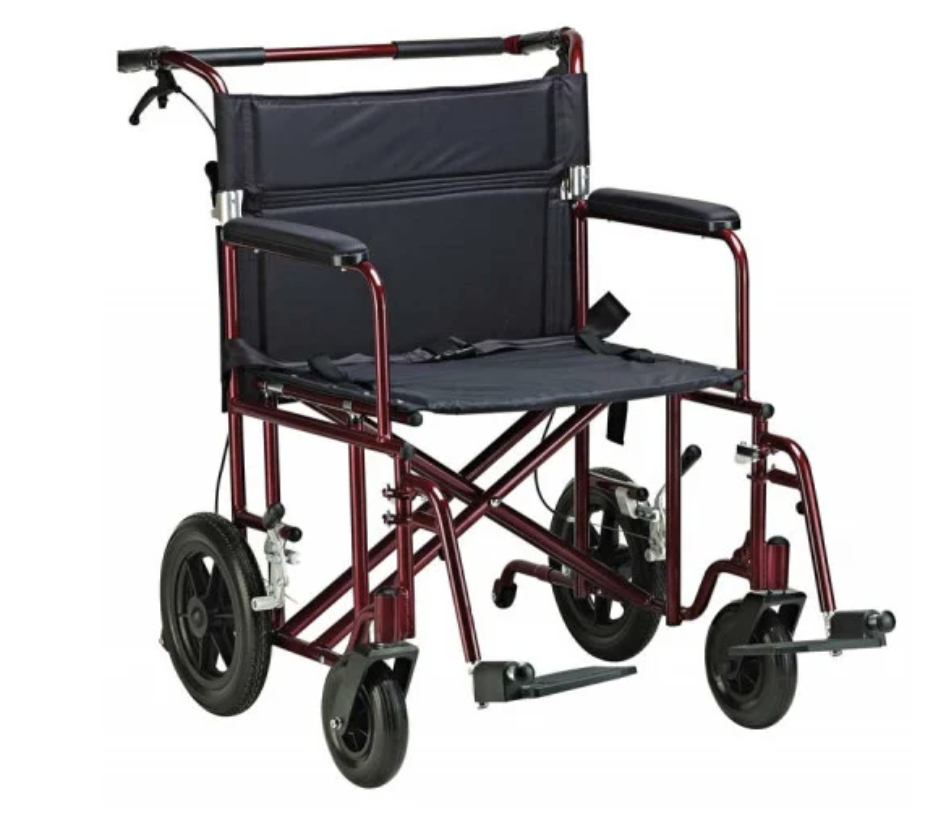 Chairs
Wheel chairs 
Scales
Commodes
Gurneys
Tables 
Examining 
Ultrasound 
L & D
Postpartum
OR
PREGNANCY COMPLICATIONS
ACOG PB 156, 2021
ULTRASONOGRAPHY IN OBESE PATIENTS
CELL FREE SCREENING TESTS
Requires a minimal fetal fraction
Failure to report is associated with ↑ abnormalities
↑ BMI: ↓ Fetal fraction
10% of women >250 pounds have < minimal fraction
ACOG PB 156, 2021
ANTEPARTUM COMPLICATIONS
Cardiac dysfunction 
Proteinuria 
Sleep apnea
Nonalcoholic fatty liver disease 
Gestational diabetes mellitus
Preeclampsia 
Stillbirth
ANTEPARTUM COMPLICATIONS
ANTENATAL TESTING
BMI >35 <40: 37 weeks
BMI > 40: 34 weeks
Weekly testing is recommended
ANTEPARTUM WEIGHT GAIN
INTRAPARTUM
Long labor
↑ of cesarean section
↑ of anesthesia complications
↑ of perioperative complications
Consider increasing dose of antibiotics
Avoid vertical skin incision
Subcutaneous skim close 
No drains
POSTPARTUM
Pharmacologic thromboprophylaxis
Encourage weight loss 
Increase activity
Diet modifications
UPCOMING SESSIONWEDNESDAY 4/20/22
LATE TERM STEROIDS IN PREGNANCY